Ethisch advies GGZ Broeders van Liefde



Ethisch omgaan met seksualiteit bij
cliënten in de geestelijke gezondheidszorg



Begeleidingscommissie ethiek GGZ
Broeders van Liefde
Maart 2023
Structuur
Inleiding

1. Begeleiding in dialoog
			Uitgaan van behoeften en wensen
			Open en respectvol zijn
			Bespreken in dialoog
			Mogelijkheden creëren
			Belemmeringen wegwerken

2. Begeleiding van verantwoordelijkheid
	A.	Twee sporen
			Waken over minimumgrenzen
			Bespreekbaar maken van verantwoordelijkheid
	B.	Negen criteria
			Veiligheid – Ontwikkeling – Behandeling – Gelijkwaardigheid
			Vrijwilligheid – Toestemming – Ouderschap – Verbintenis – Context

Besluit
			Moreel beraad
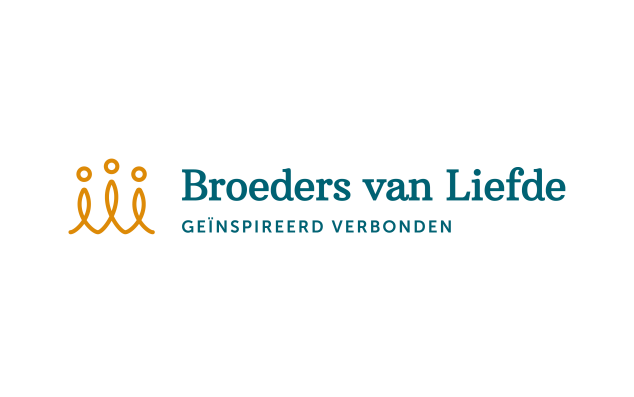 Inleiding
Erkenning seksualiteit
	Waardevolle dimensie van leven

Brede opvatting
	Definitie seksualiteit WHO

Zelfreflectie
	Handelingsonzekerheid zorgverleners

Omgaan met seksueel gedrag
	Niet beleving, wel gedrag en omgaan met gedrag

Ethische visie
	Begeleiden in dialoog
	Begeleiden van verantwoordelijkheid
	Rekening houden met wettelijke regels
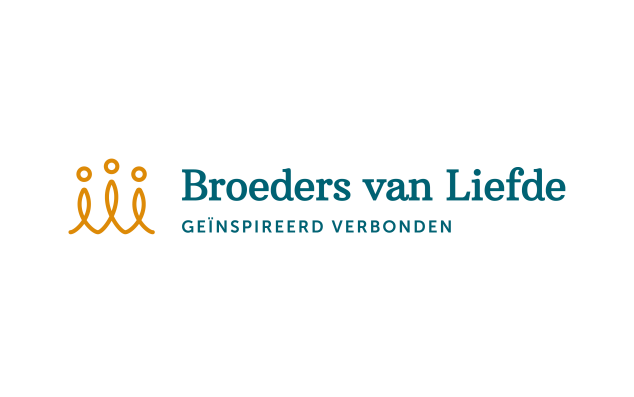 1. Begeleiden in dialoog
Uitgaan van behoeften en wensen
	Noot: seksuele verhouding met zorgverlener

Open en respectvol zijn
	Open vragen en proactief bespreekbaar maken

Bespreken in dialoog
	Ook met andere betrokkenen, met toestemming

Mogelijkheden creëren
	Onderscheid buiten voorziening, binnen voorziening bij zichzelf,
		binnen voorziening met partner, seksuele dienstverlening
	Ook afhankelijk van zorgvorm

Belemmeringen wegwerken
	Uit taboe halen en medicatie bespreken
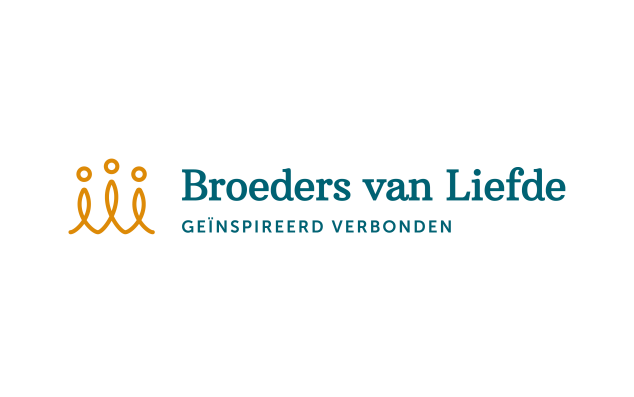 2. Begeleiden van verantwoordelijkheid
Verantwoordelijk seksueel gedrag
	In verhouding tot mogelijkheden en ontwikkeling
	Gericht op kwaliteit van leven

Ethische begeleiding
	Waken minimumgrenzen
	Bespreekbaar maken verantwoordelijkheid

Visie
	Beleidsvisie directie
	Begeleidingsvisie team per doelgroep
	
Vorming
	Cliënten en zorgverleners
	Houdingen, inzichten en vaardigheden
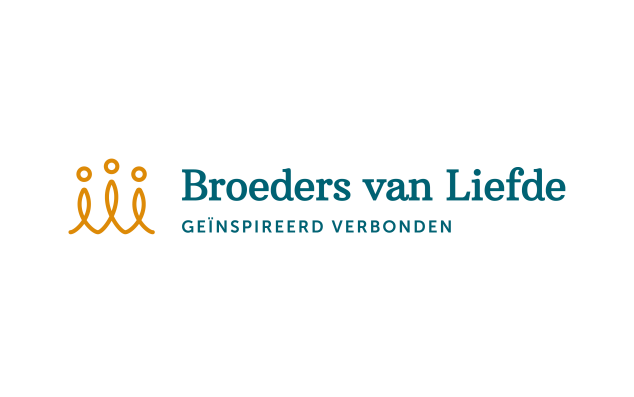 A. Twee sporen van begeleiding
Waken over minimumgrenzen
	Seksueel grensoverschrijdend gedrag
	Dreiging van ernstige schade aan ethische criteria
	 Grensregels opstellen, motiveren en communiceren
	Mogelijks stopzetting zorg en juridische procedures

Bespreekbaar maken van verantwoordelijkheid
	Zo groot mogelijke eigen verantwoordelijkheid
	Begeleidings- of groeiproces
	Persoonlijke, relationele en sociale verantwoordelijkheid
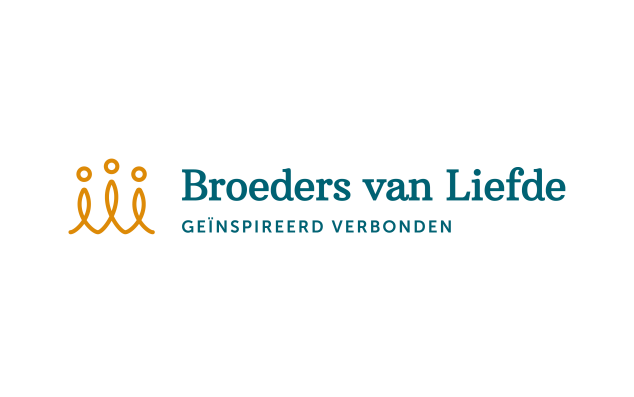 Criteria Sensoa
Criteria in vlaggensysteem Sensoa
	Wederzijdse toestemming
	Vrijwilligheid
	Gelijkwaardigheid
	Ontwikkelings- of functioneringsniveau
	Context
	Impact 

Revisie
Aanpassing benamingen
Toevoegen van behandeling, verbintenis en ouderschap
Indelen volgens niveaus van verantwoordelijkheid
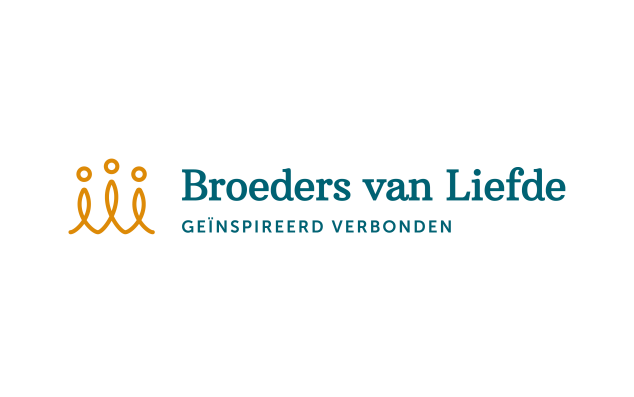 B. Ethische criteria
Persoonlijke verantwoordelijkheid
	Veiligheid				Gezondheid en integriteit
	Ontwikkeling			Leeftijd en ontwikkeling
	Behandeling			Zorg en behandeling

Relationele verantwoordelijkheid
	Gelijkwaardigheid	Gelijke waardigheid in relatie
	Vrijwilligheid			Vrijheid en vrije wil
	Toestemming			Uitdrukkelijke toestemming
	Ouderschap			Weloverwogen ouderschap
	Verbintenis			Relatie en duurzaamheid

Sociale verantwoordelijkheid
	Context				Privacy en zorgklimaat
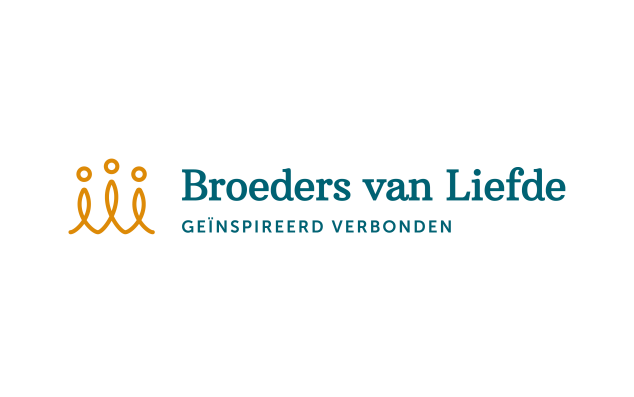 Synthese
Bespreekbaar maken van verantwoordelijkheid
Begeleiden in dialoog
Uitgaan van wensen en verlangens
Open en respectvol zijn
Bespreken in dialoog
Mogelijkheden creëren
Belemmeringen wegwerken
Criteria

Veiligheid
Ontwikkeling
Behandeling
Gelijkwaardigheid
Vrijwilligheid
Toestemming
Verbintenis
Ouderschap
Context
Waken over minimumgrenzen
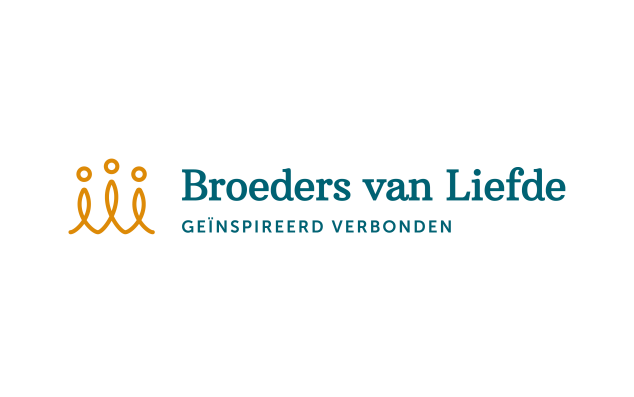 Besluit
Moreel beraad
	Geen precieze regelgeving
	Concretiseren met moreel beraad door referentiepersoon ethiek
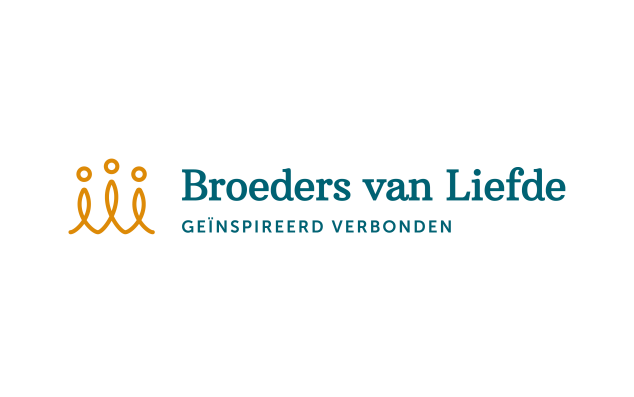